সবাইকে স্বাগতম
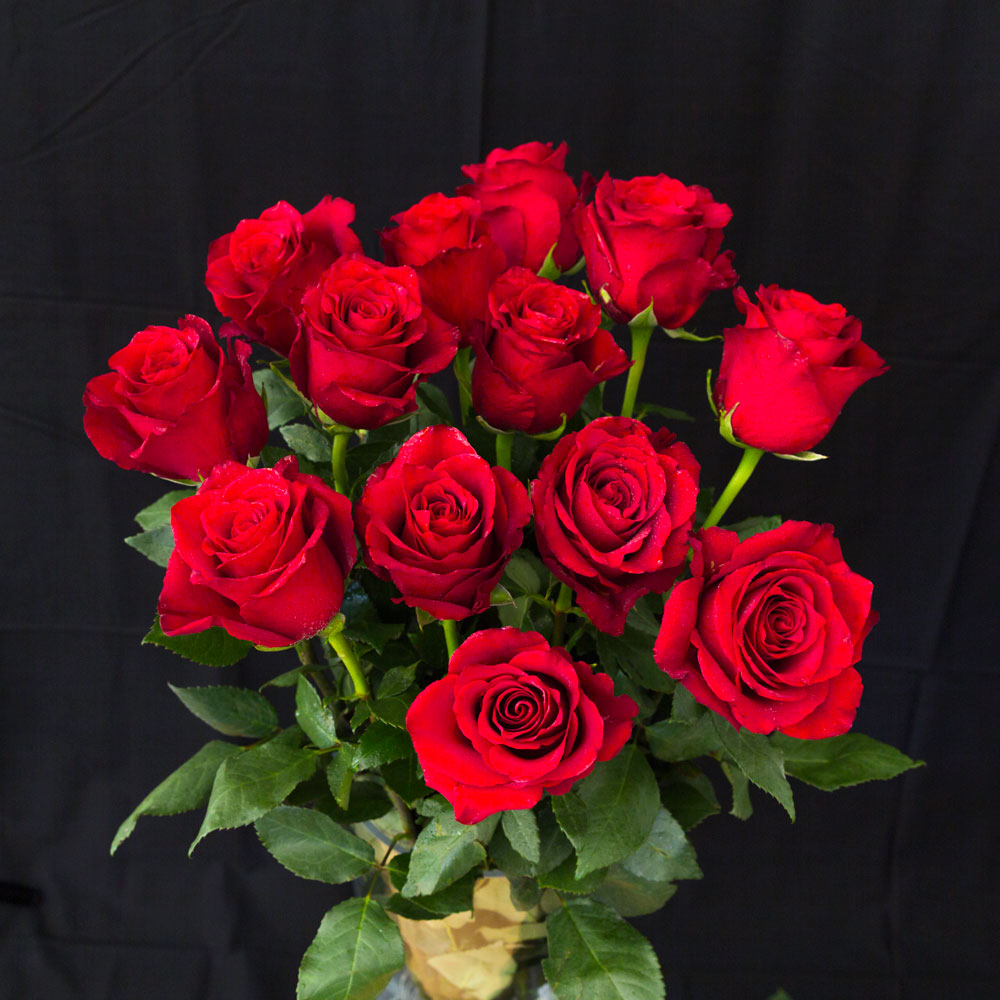 শিক্ষক পরিচিতি
মোঃসাইদুল ইসলাম
সহকারি শিক্ষক
খামার বজরা সরকারি প্রাথমিক বিদ্যালয়
বজরা,ঊলিপুর,কুরিগ্রাম  
মোবাইল নঃ ০১৭২৯০৩৬৩২৪
পাঠ পরিচিতি
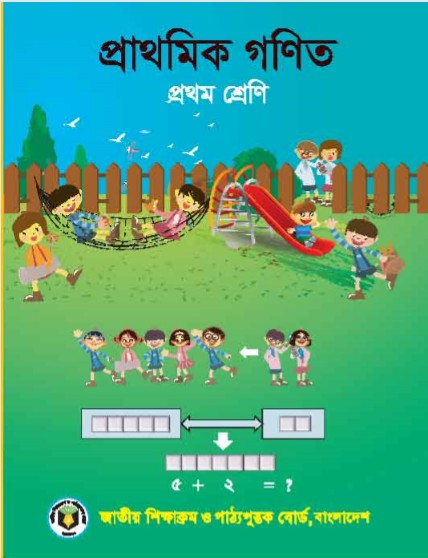 শ্রেণিঃপ্রথম
বিষয়ঃপ্রাথমিক গণিত 
আধ্যায়ঃ ১৫
পাঠ শিরোনামঃ ক্রমবাচক সংখ্যা
সময়ঃ৪৫মিনিট তাং২/৩/২০২০
শিখনফল
8-1-1প্রথম থেকে পঞ্চম পযর্ন্ত সংখ্যা বলতে পারবে ।
৮-১-২ প্রথম থেকে পঞ্চম পযর্ন্ত সংখ্যা লিখতে পারবে 
8-1-3 প্রথম থেকে পঞ্চম পর্যন্ত সংখ্যা ব্যবহার করতে পারবে ।
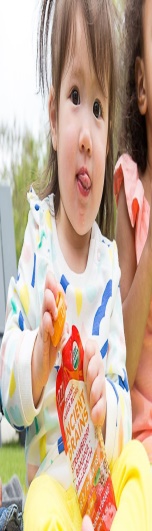 এসো আমরা কিছু ছবি দেখি
উপরে
নিচে
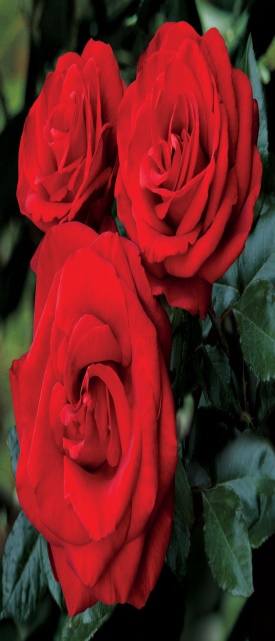 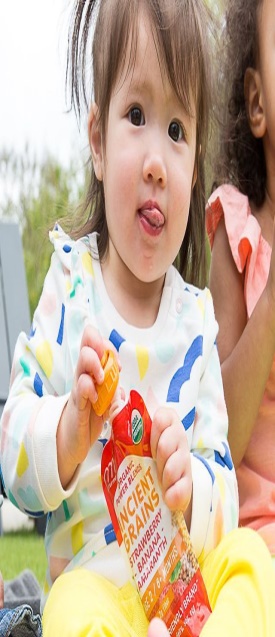 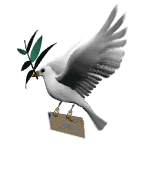 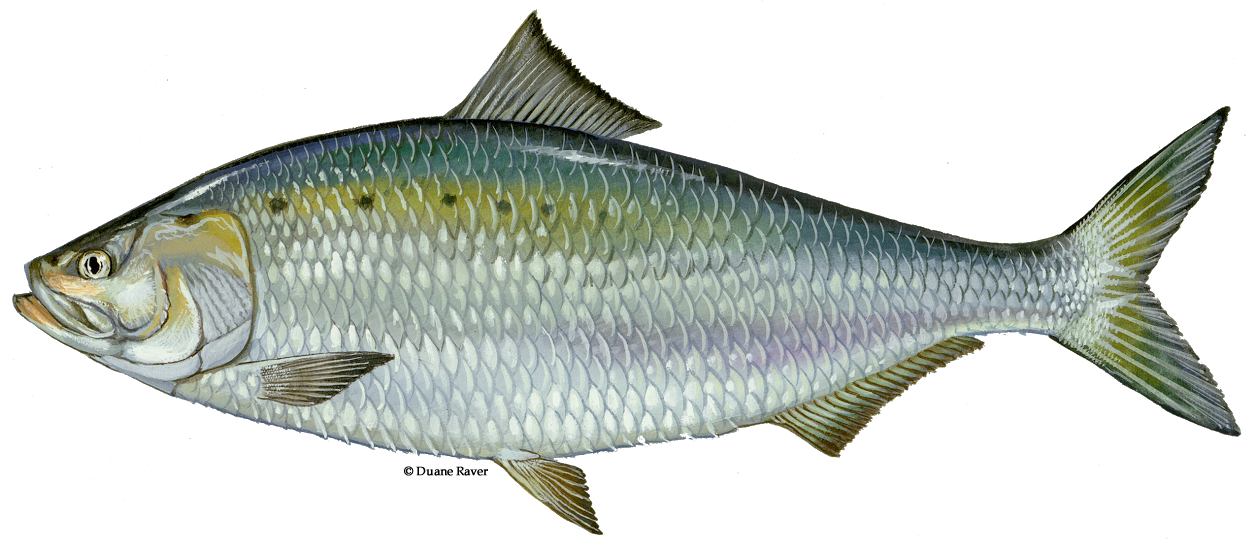 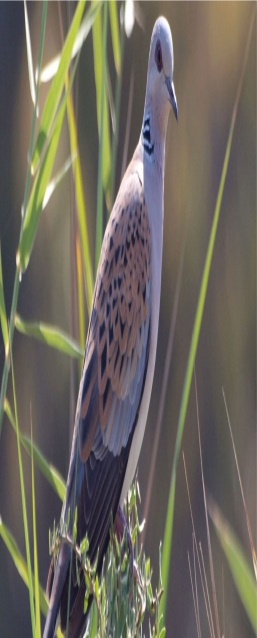 ডান
বাম
সবাই একা একা চিন্তা কর
আজ আমরা শিখব
ক্রমবাচক সংখ্যা
বাম
ডান
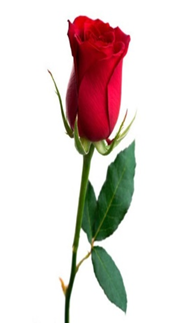 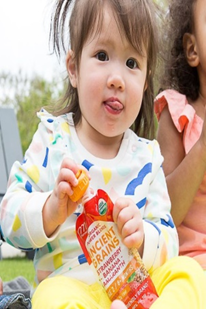 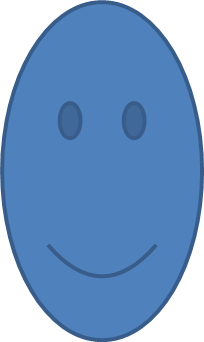 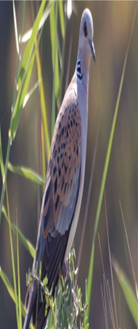 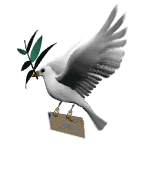 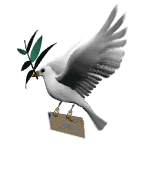 বাম থেকে ডান পযন্ত ছবি গুলো দেখ ও চিন্তা কর
বাম
ডান
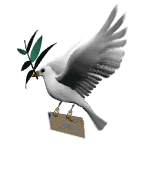 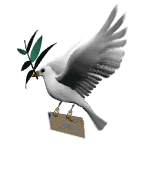 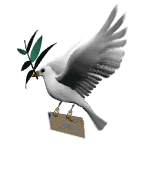 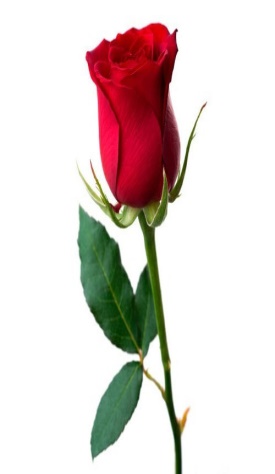 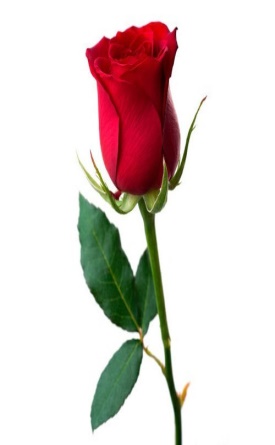 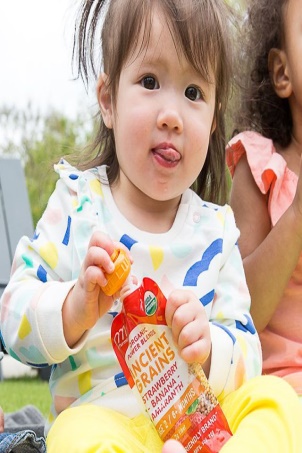 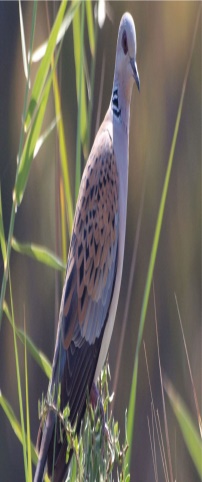 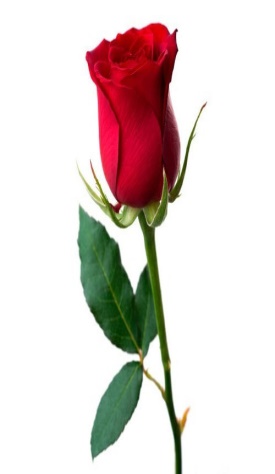 প্রথম      দ্বিতীয়    তৃতীয়     চতুর্থ      পঞ্চম
এখানে ফুলটির অবস্থান বাম থেকে দ্বিতীয় 
এবং ডান থেকে ও  চতু্র্থ ।
বাম থেকে   প্রথম  দ্বিতিয়   তৃতীয়   চতুর্থ   পঞ্চম
পঞ্চম   চতুর্থ   তৃতীয়    দ্বিতীয়    প্রথম      ডান  থেকে
আমরা সবাই দেখি ওচিন্তা করি
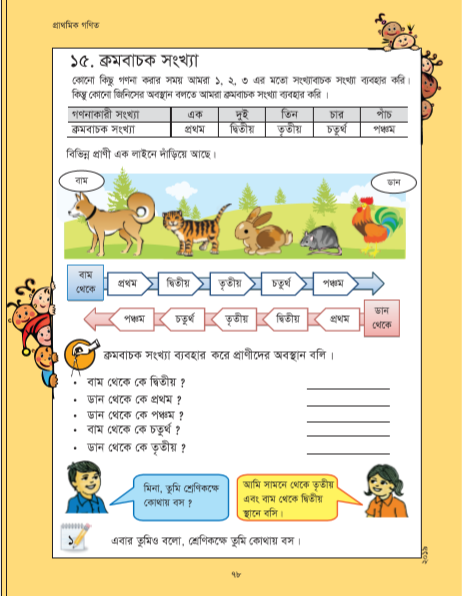 পাঠ্যবইয়ের ৭৮পৃষ্ঠা খুলে শুন এবং বল
একক কাজ
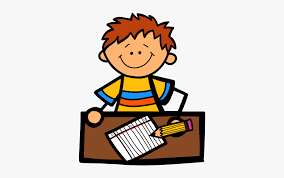 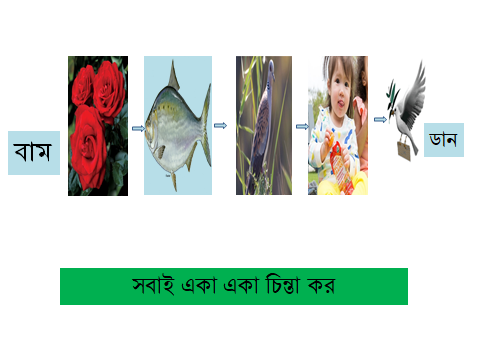 এবং
বাম থেকে মাছের অবস্থান কত ?
দলীয়  কাজ
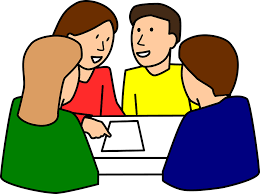 দুটি ক্রমবাচক শব্দ লিখ
সবুজ দল
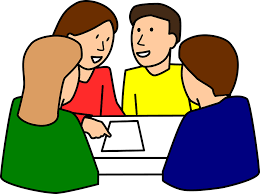 দুটি ক্রমবাচক শব্দ ব্যবহার  কর।
সাদা দল
দলীয় কাজ উপস্থাপন
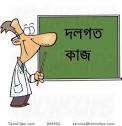 মূল্যায়ন
প্রথম থেকে পঞ্চম পর্যন্ত ক্রমবাচক শব্দ গুলো বল ।
বাম                           ডান
মিনা,আলি,সালাম,সুমি,রফিকএখানে বাম থেকে কে দ্বিতীয় লিখ ?
বাম
ডান
এখানে ডান থেকে তৃতীয় জনকে গোল দাগ দাও ।
বাডির কাজ
তিনটি ক্রমবাচক শব্দ লিখে আনবে
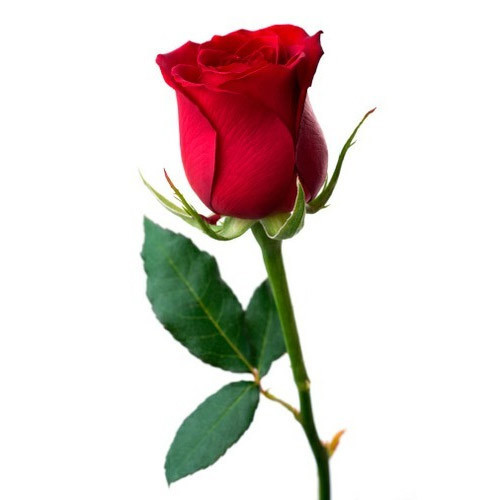 ধন্যবাদ